«Музыкальное искусство семейских»
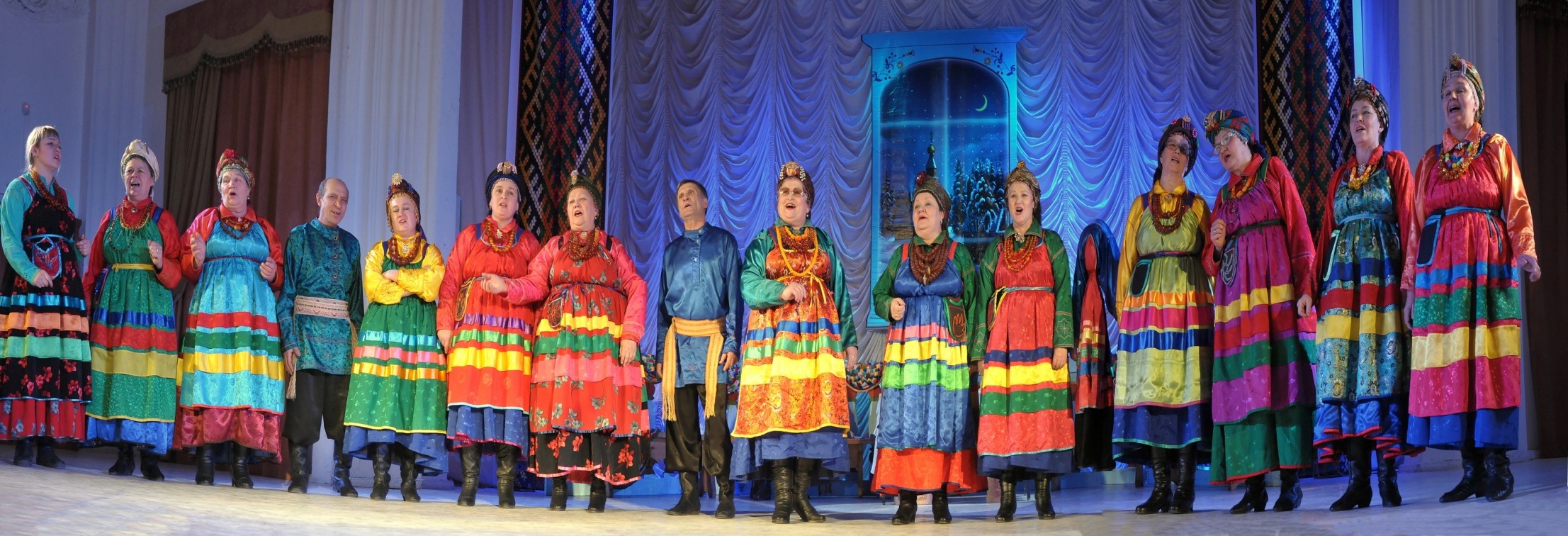 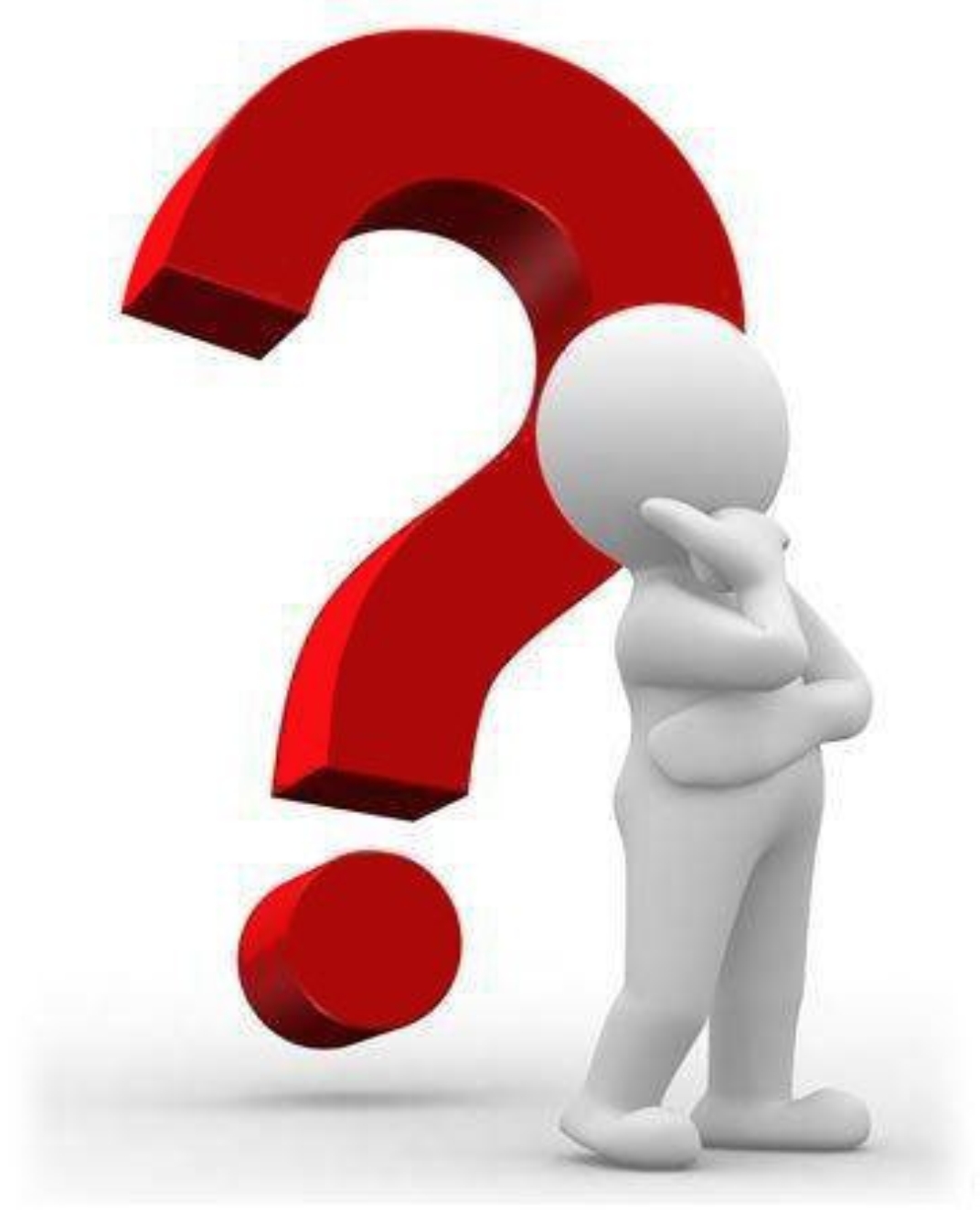 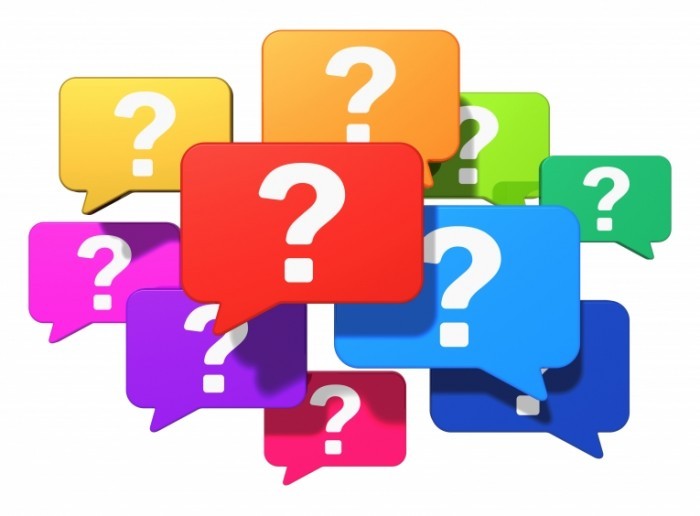 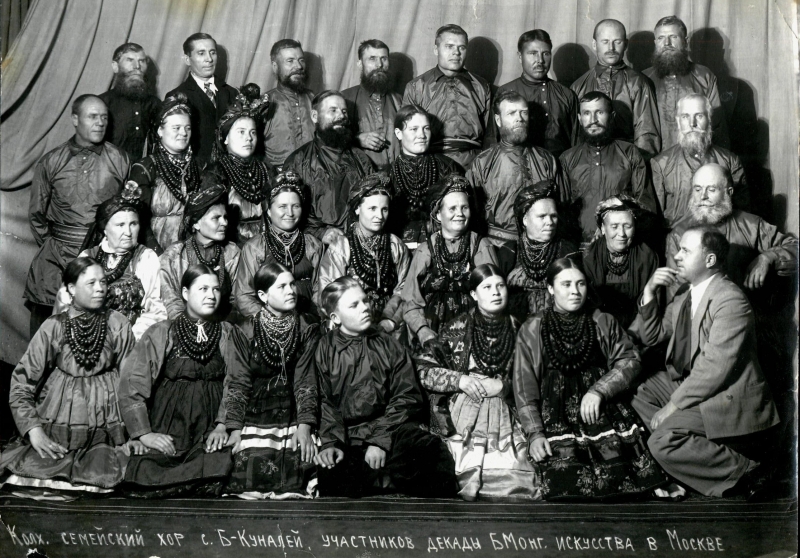 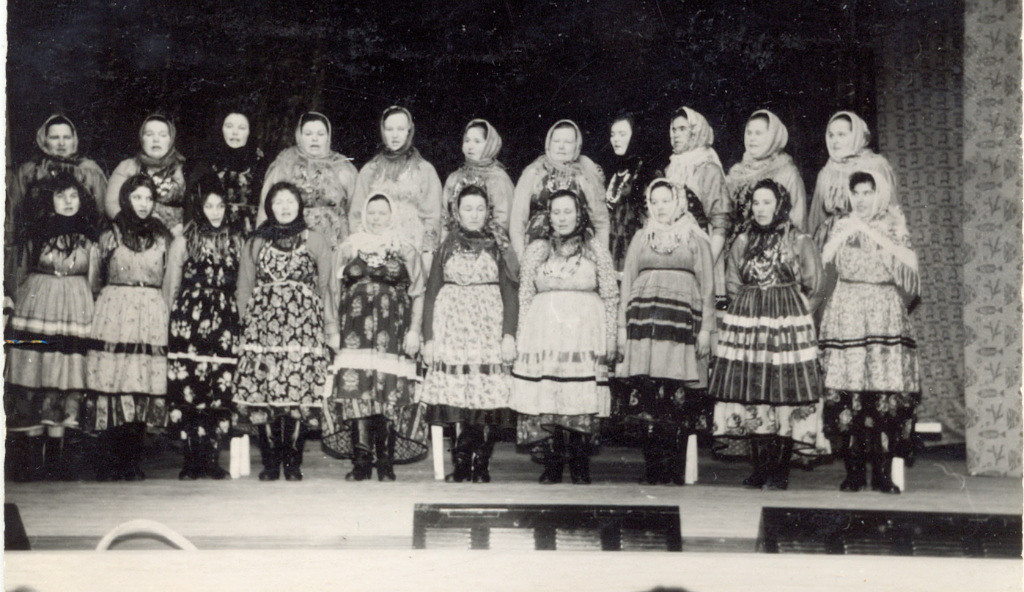 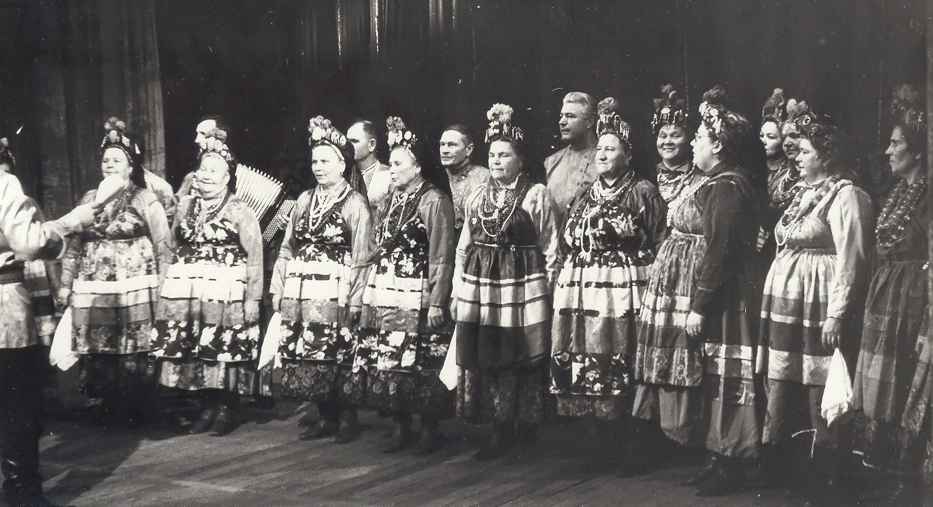 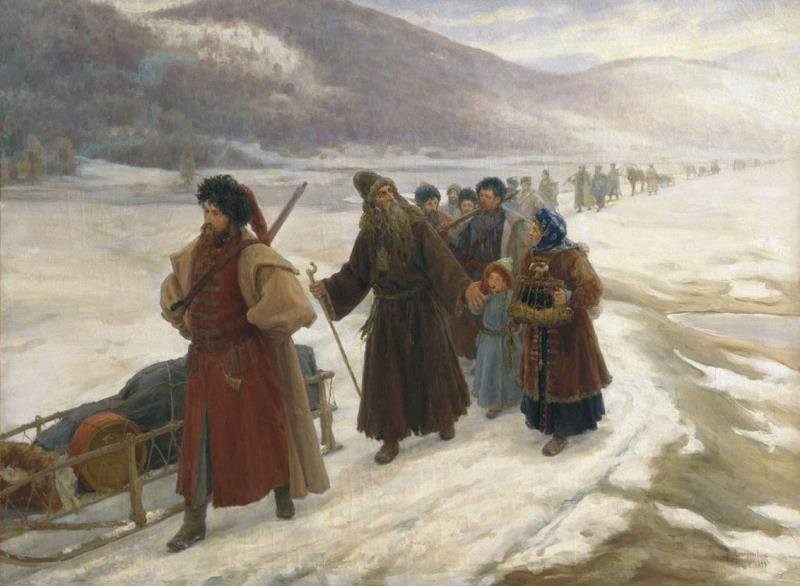 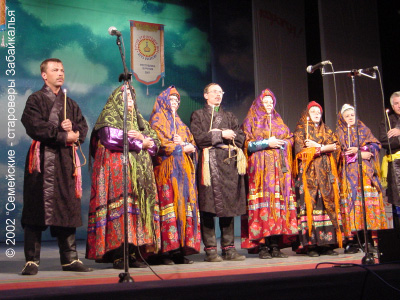 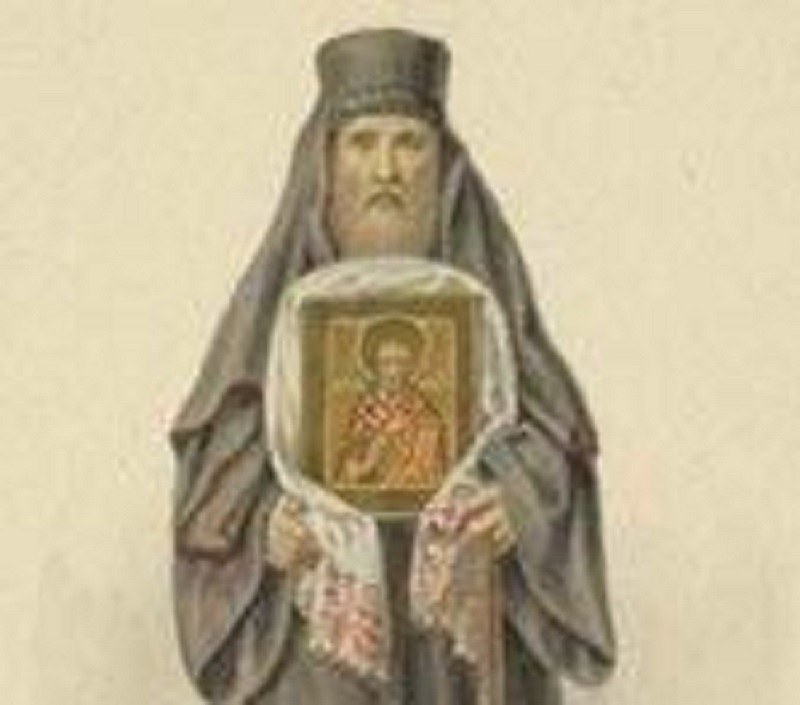 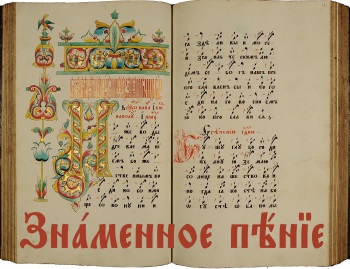 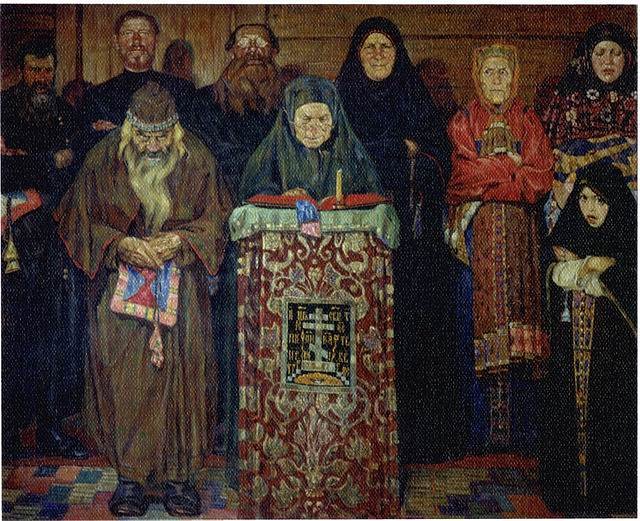 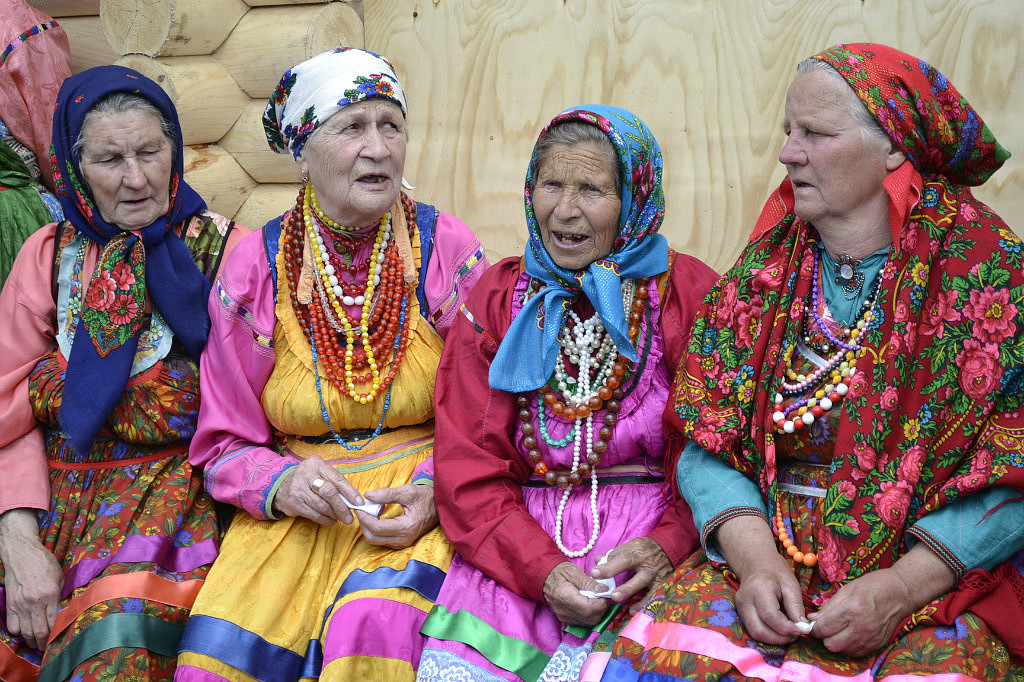 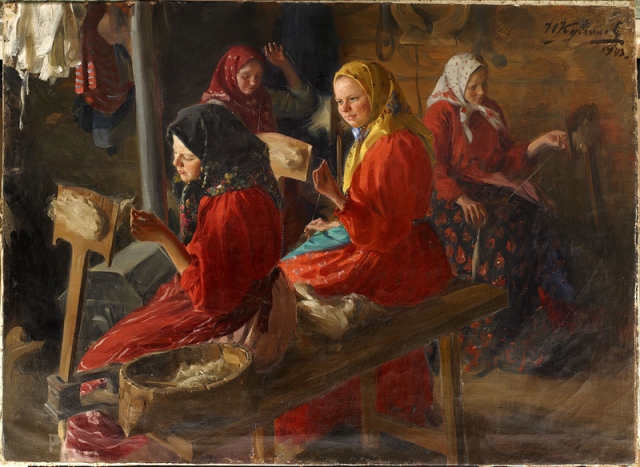 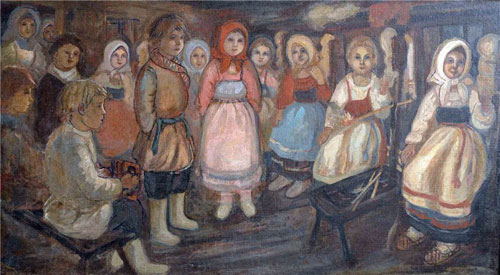 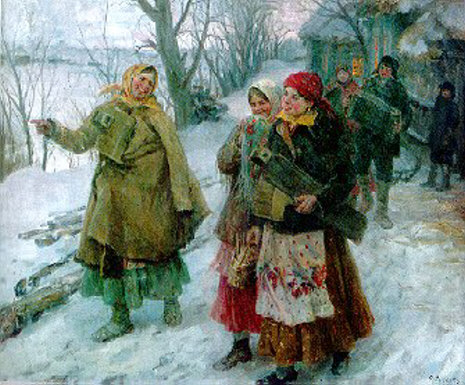 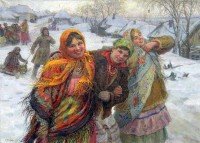 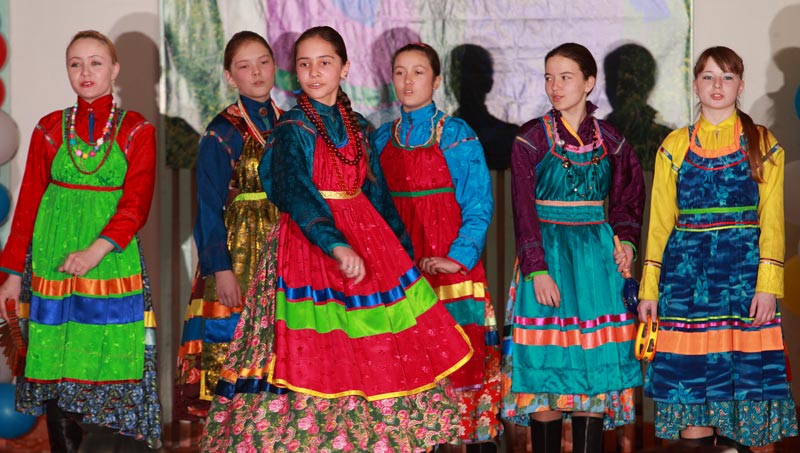 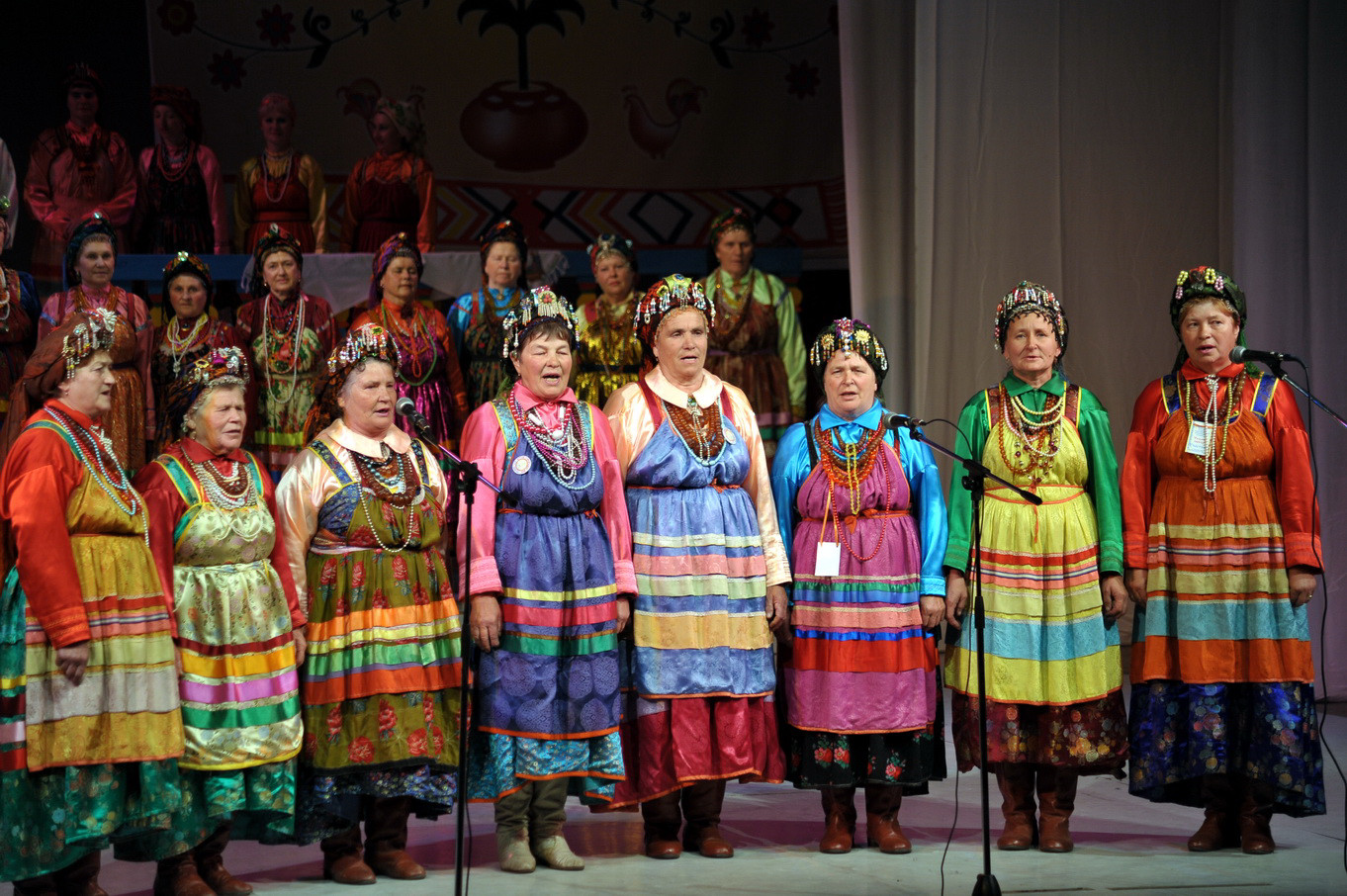 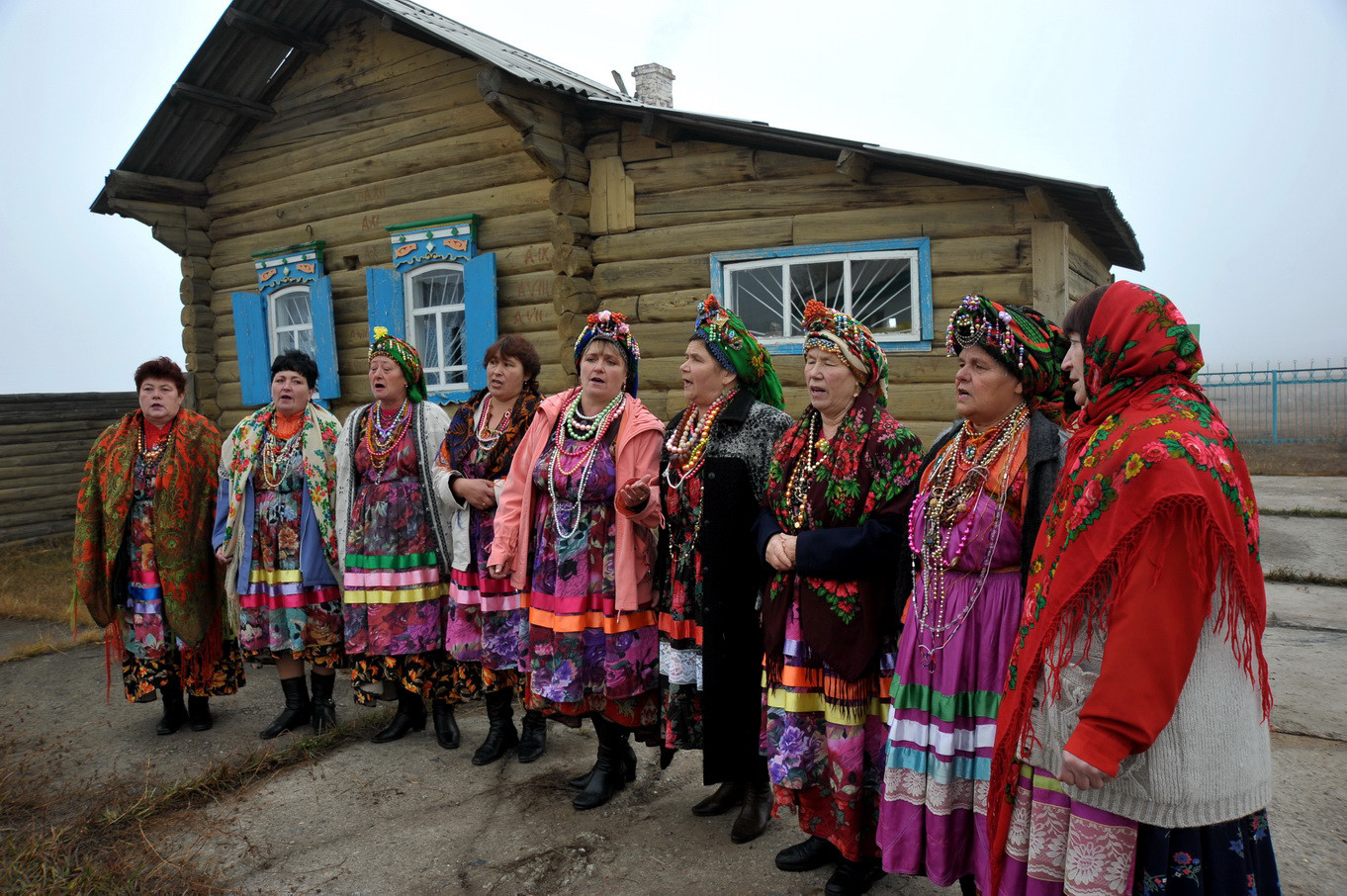 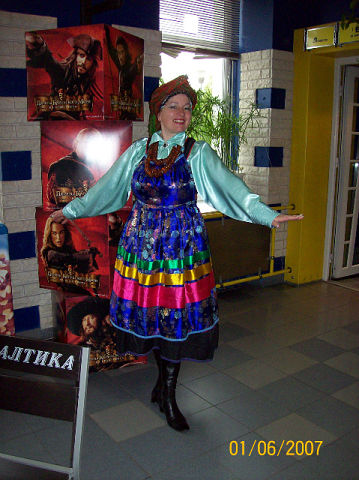 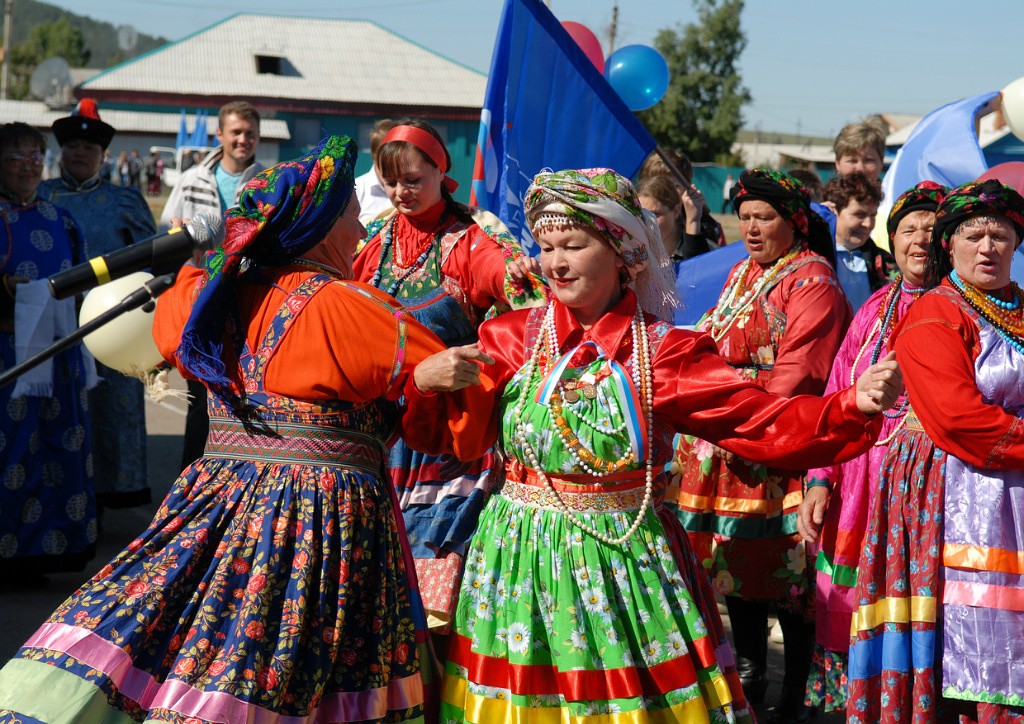